Single Working Taxpayer
Tom Andrews
[Speaker Notes: This lesson is used with NTTC Workbook Exercise Tom Andrews.  It covers the following tax topics: Single filing status, Income (wages, interest, and unemployment), Adjustments (IRA Deduction and student loan interest), standard deduction, and retirement savings credit

Information for conducting this training lesson is contained in the Instructor Guide for Tax-Aide National Tax Training Committee Workbook (Workbook Instructor Guide).

Instructors should add, delete, or modify slides as necessary to meet their district training needs. 

Instructors should direct the volunteers to review appropriate section of the Counselor Resource Guide (Pub 4012) whenever possible.  If volunteers wish to take notes during class, they should note that Pub 4012 is a good place to record them.

Slides at the end of this presentation provide instructions for entering information for the various tax topic into TaxSlayer.  Pub 4012 Tab O is emphasized as the best source for information on entering information into the software.]
Single Working Taxpayer
This lesson will focus on a simple tax return for a typical single employed taxpayer
The following tax topics will be discussed:
Single Filing Status
Income: Wages, Interest, and Unemployment
Adjustments: IRA Deduction and Student Loan Interest
Standard Deduction
Credits: Retirement Savings Credit
2
Tom Andrews – NJ Version - Single Working Taxpayer
Filing Status
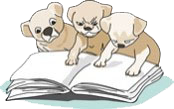 Two criteria:
Marital status on last day of tax year
Federal definition – “married” 
Legal marriage under laws of any state or country
Does not include civil unions or registered domestic partners
Persons living in the home (may or may not be dependents) or supported by taxpayer
3
Tom Andrews – NJ Version - Single Working Taxpayer
[Speaker Notes: Instructors will introduce the general topic of Filing Status, but only Single will be discussed in this lesson
There is no requirement for taxpayers to substantiate their marriage – their statement that they are married is enough
U.S. state includes the district of Columbia and U.S. territories

Dependent: An individual who may be claimed as a dependent on another person’s tax return; that is, someone who meets all applicable dependency tests. Will discuss dependents in a later lesson]
Filing Status Importance
Many tax items affected by filing status
Necessity to file a return 
  (Pub 4012 Page A-1 Chart A)
Standard deduction 
  (Pub 4012 Page F-1 Exhibit 1)
Tax rate bracket 
Eligibility for certain credits 
  (e.g., Pub 4012 Page I-3 Step 3, and others)
4
Tom Andrews – NJ Version - Single Working Taxpayer
[Speaker Notes: Instructors should direct volunteers to open and review the indicated sections of Pub 4012]
Five Choices for Filing Status
Pub 4012 Tab B
Single
Married filing jointly (MFJ)
Married filing separately (MFS)
Head of household (HoH)
Qualified widow(er) (QW)
5
Tom Andrews – NJ Version - Single Working Taxpayer
[Speaker Notes: Single Filing Status: Filing status that applies to a taxpayer who (1) has never married, or (2) is legally separated or divorced.]
Filing Status: Single
Not married as of December 31
Married, but legally separated
NJ does not recognize legal separation, and IRS follows state rules.  Therefore, legally separated in NJ cannot file single
There may be a more advantageous filing status if the taxpayer has dependents or other qualifying person (covered in later lesson)
6
Tom Andrews – NJ Version - Single Working Taxpayer
[Speaker Notes: Legally separated involves a court document; a private contract is not enough]
Questions
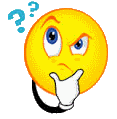 Answer Andrews questions 1 and 2
7
Tom Andrews – NJ Version - Single Working Taxpayer
Income
Taxable vs Non-Taxable
Examples?
Turn to 4012 Page D-1
Earned vs Not Earned
Examples?
Turn to 4012 Page I-1
8
Tom Andrews – NJ Version - Single Working Taxpayer
[Speaker Notes: Ask the class for examples of taxable vs non-taxable and earned vs not earned then direct them to Pub 4012 TABs to review]
Questions
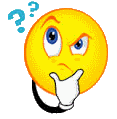 Answer Andrews questions 3 and 4
9
Tom Andrews – NJ Version - Single Working Taxpayer
Income: Wages
Earned or Not Earned?
Wages are reported on form W-2
See Intake/Interview Form
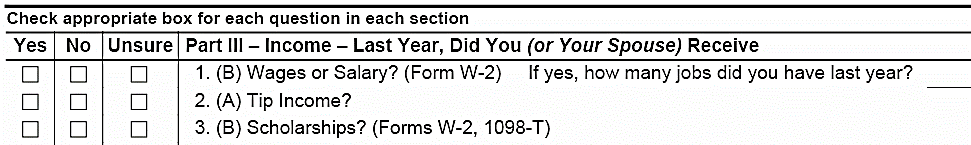 10
Tom Andrews – NJ Version - Single Working Taxpayer
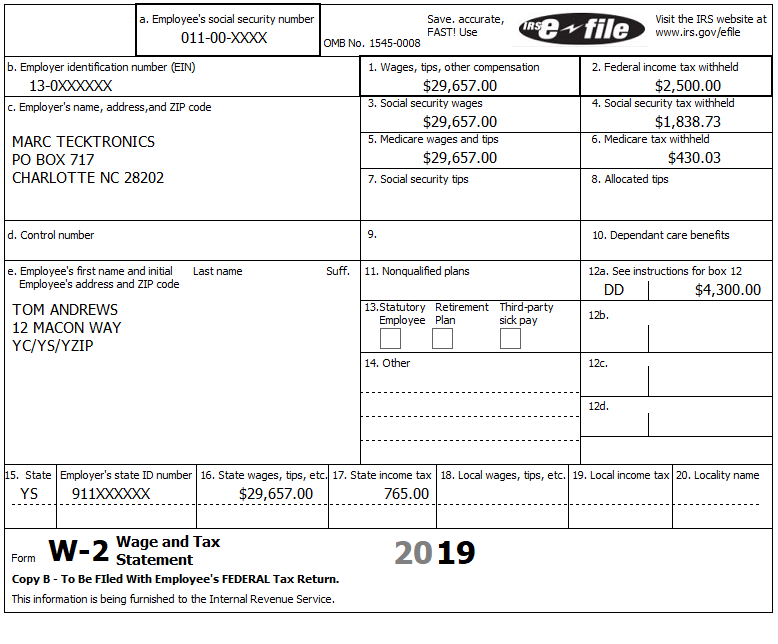 Form W-2
Enter every box that is shown on W-2
Verify current tax year
11
Tom Andrews – Single Working Taxpayer Lesson
[Speaker Notes: Emphasize
Every labeled box must be input
Taxpayers sometimes bring in prior year W-2s by mistake so be careful]
W-2 Box 12 codes
Often seen codes (26 possible codes):
D – Elective deferrals to a section 401(k) (Codes E through H are elective deferrals to other qualified plans)
DD – Cost of employer-sponsored health coverage
Careful: don’t confuse D and DD
Open Pub 4012 to Page D-6 to explore other codes
12
Tom Andrews – NJ Version - Single Working Taxpayer
[Speaker Notes: Informational
Code D will add Form 8880 to the return (may need to make additional entries to it)
Code DD is informational only and does not affect the income tax return
All codes as shown on W-2 should be input into TaxSlayer (or “other” in box 14 data, if needed)
Instructors should point out the codes most often seen in their district
If box 14 has “401k”
Leave in box 14 and select from drop-down list that it qualifies or not for Form 8880 retirement savers credit (previous slide)]
What’s Out of Scope on W-2?
With W-2 in hand determine if out of scope:
Box 12 
Code R – Archer Medical Savings Acct (MSA)
Code T – adoption benefits
Code Q – nontaxable combat pay (unless certified for Military)
Code W – employer contribution to Health Savings Acct (unless certified for HSA)
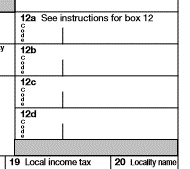 13
Tom Andrews – NJ Version - Single Working Taxpayer
[Speaker Notes: This is an excellent opportunity to introduce Volunteers to the Tax-Aide Scope Manual]
What’s Out of Scope on W-2? (cont)
Ministers/church workers (special tax rules)
Very high earned income that is subject to the additional Medicare tax
MFJ: $250,000
MFS: $125,000
S, HoH or QW: $200,000
14
Tom Andrews – NJ Version - Single Working Taxpayer
[Speaker Notes: Ministers or certain church works
This may be noted in box 14
The additional Medicare tax (Form 8959) is out of scope
Married filing jointly..........$250,000
Married filing separately........$125,000
Single, Head of household, or Qualifying widow(er) $200,000]
Questions
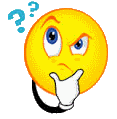 Answer Andrews questions 5 and 6
15
Tom Andrews – NJ Version - Single Working Taxpayer
Income: Interest
Earned or Not Earned?
Interest sources:
Bank and credit union deposits
Bonds (corporate or government)
Money loaned out
Check the Intake/Interview Form
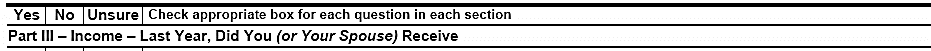 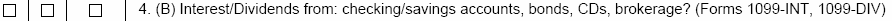 16
Tom Andrews – NJ Version - Single Working Taxpayer
Income: Interest – Tax Forms
Form 1099-INT or 1099-OID
Brokerage Statement
Schedule K-1 (Covered later)
No tax form from payer
Seller financed mortgage interest income
Private or foreign payer
Interest less than $10
17
Tom Andrews – NJ Version - Single Working Taxpayer
[Speaker Notes: Credit unions may call their interest “dividends” – but it’s really interest and reported as such]
Income: Interest
All interest must be included on the return, both taxable and tax-exempt
Even when interest is tax-exempt, the income can affect other calculations on the return
How much Social Security is taxed
Amount of Premium Tax Credit that can be granted for health insurance bought through the Marketplace
18
Tom Andrews – NJ Version - Single Working Taxpayer
Income: Interest
All interest is Federally taxable except interest from
State or municipal obligations; including
D.C.
U.S. possessions
See Pubs 4491 and 4012 for others
U.S. obligations (T-Bills, Savings Bonds, etc.) are fully taxable for Federal tax but exempt from state tax
19
Tom Andrews – NJ Version - Single Working Taxpayer
[Speaker Notes: Informational:
Some treasury bonds may produce exempt interest for federal purposes
Certain “EE” or “I” bonds used for qualified education purposes
Requires Form 8815 – which is out of scope]
Income: Interest – Form 1099-INT
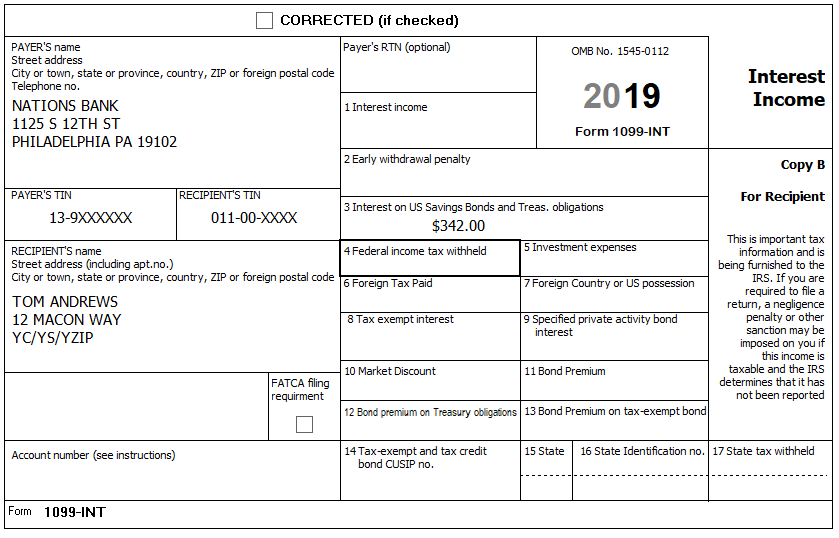 FATCA = Foreign Account
 Tax Compliance Act
FATCA is out of scope
20
Tom Andrews – Single Working Taxpayer Lesson
[Speaker Notes: FATCA stands for Foreign Account Tax Compliance Act.
Bond Premiums and Discounts Box 10 -13 are now in scope.]
Income: Interest – Sample Brokerage Statement
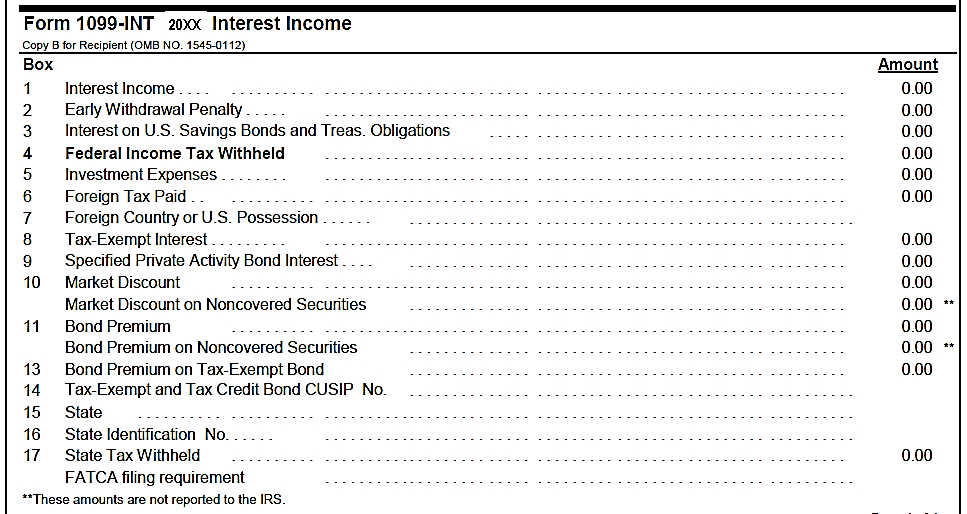 FATCA is out of scope
21
Tom Andrews – Single Working Taxpayer Lesson
[Speaker Notes: Emphasize
All the information as in 1099-INT boxes
Format varies by payer]
Questions
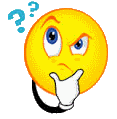 Answer Andrews questions 7 - 9
22
Tom Andrews – NJ Version - Single Working Taxpayer
Income: Unemployment Compensation
Earned or Not Earned? (See 4012 I-1)
Taxable or Non-Taxable?  (See 4012 D-1)
Generally taxable (may not be State taxable)
Received under Federal or state laws
Check the Intake/Interview Sheet
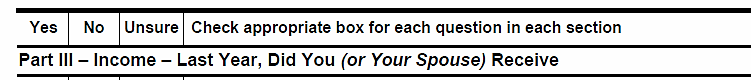 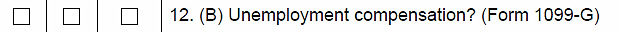 23
Tom Andrews – NJ Version - Single Working Taxpayer
[Speaker Notes: Instructor Notes:

Ask the class the questions and have them refer to pub 4012 to verify 
If a taxpayer does not have their 1099-G, there is a phone number for most states to call where they can find out what they received and their withholding if any. They will need the payer and the payer’s Federal identification number and address]
Income: Unemployment – Form 1099-G
Out-of-Scope
24
Tom Andrews – Single Working Taxpayer Lesson
Questions
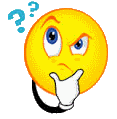 Answer Andrews question 10
25
Tom Andrews – NJ Version - Single Working Taxpayer
Adjusted Gross Income
Total Income 
minus Adjustments 
=
Adjusted Gross Income (AGI)
26
Tom Andrews – NJ Version - Single Working Taxpayer
[Speaker Notes: AGI is important for many tax items
Entitlement to credits – EIC, PTC, ACTC, education credits
Entitlement to deductions/adjustments – IRA deduction, tuition & fees (if extended), medical, miscellaneous (for TY 2017 and before)]
Adjustments: IRA Deduction and Student Loan Interest
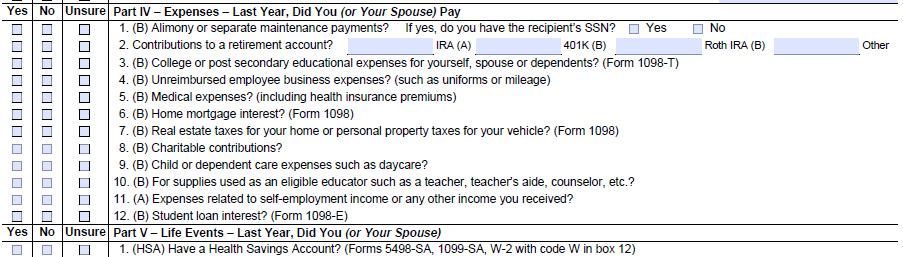 27
Tom Andrews – NJ Version - Single Working Taxpayer
Adjustments: IRA Deduction
Allowable contribution can never be more than taxable compensation 
Taxable W-2 income, self-employment income, and alimony
NOT interest, dividends, pensions, scholarships, unemployment, Social Security
28
Tom Andrews – NJ Version - Single Working Taxpayer
[Speaker Notes: “Compensation” is different than earned income!]
Adjustments: IRA Contribution – Limitations
Age limits
For traditional IRA – under 70½ as of the end of the year
For Roth IRA – no age limit
Contribution and deduction limit
$6,000 ($7,000 if age 50 or over)
If more than one IRA, allowable contribution amount applies to all IRAs (including Roths)
29
Tom Andrews – Single Working Taxpayer Lesson
Adjustments: IRA Contribution – Limitations
If taxpayer participates in an employer’s plan and/or AGI is too high 
Some or all of traditional IRA contribution may be nondeductible
Allowable contribution in excess of deduction becomes basis in the IRA (Form 8606) 
Becomes important in calculating taxable amount when money is withdrawn from the IRA
30
Tom Andrews – NJ Version - Single Working Taxpayer
Adjustments: IRA Contribution – Limitations
Roth IRA also has a modified AGI limit (regardless of employer plan)
$137,000 for single filing status
Different limits for other filing statuses
When modified AGI is over this amount, it’s ALL an excess contribution
31
Tom Andrews – Single Working Taxpayer Lesson
[Speaker Notes: Other filing statuses includes single, head of household and MFS that did not live with spouse at any time during the year]
Adjustments: IRA Contribution
Taxpayer has until the April due date of the return to make a contribution for the current tax year and still include on this year’s return
32
Tom Andrews – NJ Version - Single Working Taxpayer
Adjustments: IRA Contribution – Excess Contribution
If there is an excess contribution
Have until due date of the return to withdraw excess amount
Otherwise, subject to 6% penalty each year until remedied
Out of scope
33
Tom Andrews – NJ Version - Single Working Taxpayer
[Speaker Notes: A contribution of more than the allowable contribution is an excess contribution subject to a 6% penalty annually until the excess is cured (F 5329)]
Questions
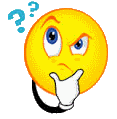 Answer Andrews quiz questions 11 and 12
34
Tom Andrews – NJ Version - Single Working Taxpayer
Adjustments: Student Loan Interest
Pub 17, Ch 19
Interest paid on qualified student loan for post secondary education expenses
Qualified loan:
Expenses of taxpayer, spouse, or dependent when loan originated
For education expenses paid within reasonable time since loan was opened
For education provided when student enrolled at least ½ time in degree program
35
Tom Andrews – NJ Version - Single Working Taxpayer
Adjustments: Student Loan Interest
Qualified Loan (cont.)
Loan cannot be from relative
Taxpayer cannot file MFS
Taxpayer not a dependent on someone else’s return
Loan cannot be from qualified retirement plan
Taxpayer must be liable for the loan
36
Tom Andrews – NJ Version - Single Working Taxpayer
Adjustments: Student Loan Interest – Limitations
Maximum $2,500 per year
Phases out as AGI increases
If >$600, should receive Form 1098-E
37
Tom Andrews – NJ Version - Single Working Taxpayer
Question
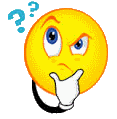 Answer Andrews question 13
38
Tom Andrews – NJ Version - Single Working Taxpayer
Deductions
Subtractions from a taxpayer’s adjusted gross income (AGI)
Reduces amount of income taxed
Most taxpayers have a choice
Standard deduction
Itemizing deductions
Use type of deduction that results in lower tax
39
Tom Andrews – NJ Version - Single Working Taxpayer
Deductions: Standard Deduction
Fixed reduction of AGI based on:
Filing status
Age (65 or older)
Blindness
Dependency
Standard deduction amount subject to change each year
Turn to 4012 Pages F-1 and F-2 and examine possibilities for a single working taxpayer
40
40
Tom Andrews – NJ Version - Single Working Taxpayer
Credits
Credits reduce tax amount due dollar for dollar
Non-Refundable vs Refundable 
Non-Refundable - can reduce the tax liability to zero, but does not provide a refund beyond amount of taxes owed
Refundable - can reduce the tax liability to zero & provide a refund of excess credit beyond what is owed
41
Tom Andrews – NJ Version - Single Working Taxpayer
Credits: Retirement Savings Contributions Credit
Non-Refundable
For low-income taxpayers who made contributions to qualified retirement plan
Shown on Form 8880 
Review Decision Tree and Reminders (Pub 4012 Tab G)
TaxSlayer computes credit – verify input data
42
Tom Andrews – NJ Version - Single Working Taxpayer
Credits: Retirement Savings Contributions Credit
Ask if taxpayer made (or plans to make) contribution to a retirement account
Might not show on any tax document
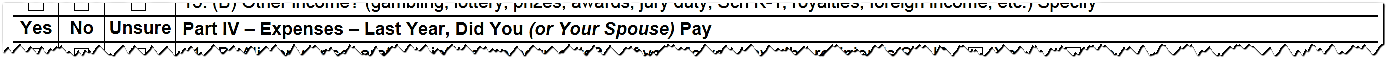 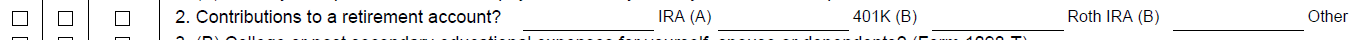 43
Tom Andrews – NJ Version - Single Working Taxpayer
Credits: Retirement Savings Contributions Credit
Form W-2 Retirement Savings Contribution
Entry in block 12 will generate Form 8880 automatically if qualified
Entries in block 14 require taxpayer interview to see if entry qualifies for Form 8880 (must be a VOLUNTARY contribution)
44
Tom Andrews – NJ Version - Single Working Taxpayer
Credits: Retirement Savings Contributions – W-2 Box 12
Codes D, E, G, AA*, BB*, and EE* will go to Form 8880
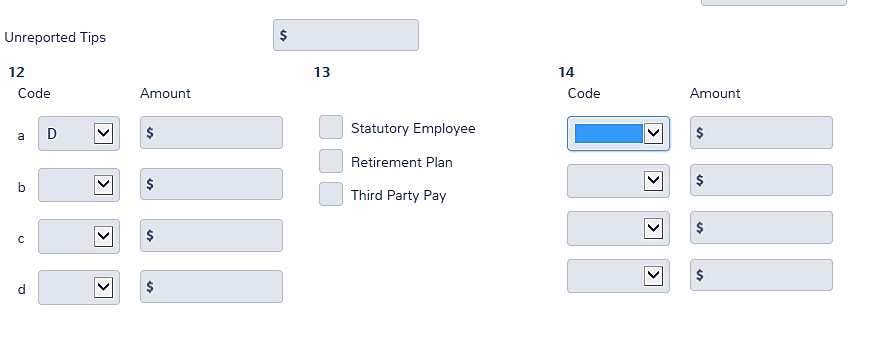 **These codes don’t show on the 8880 input screen
45
Tom Andrews – NJ Version - Single Working Taxpayer
Credits: Retirement Savings Contributions W-2 Box 14
For voluntary contributions, choose this code





For mandatory contributions, choose this code
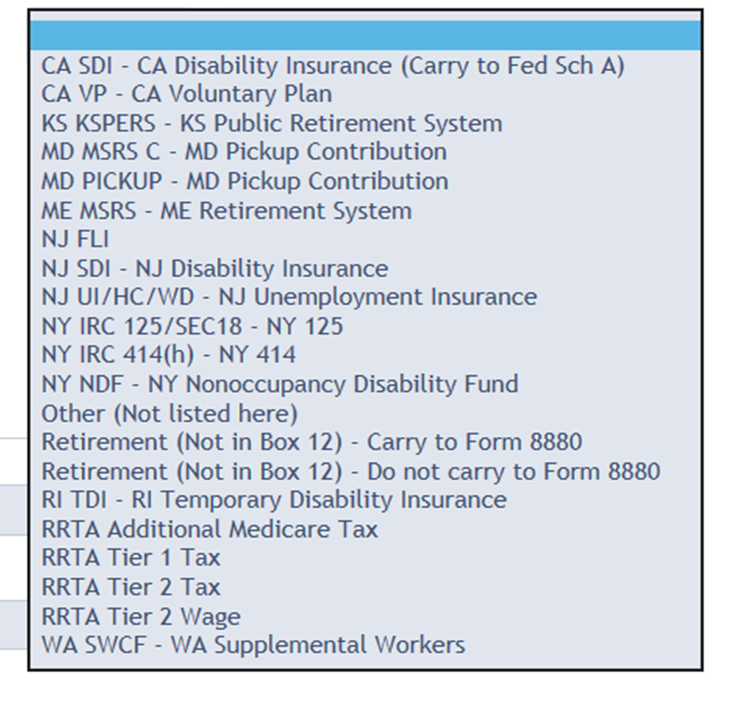 46
Tom Andrews – NJ Version - Single Working Taxpayer
Questions
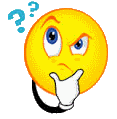 Answer Andrews questions 14 and 15
47
Tom Andrews – NJ Version - Single Working Taxpayer
Single Working Taxpayer – NJ Considerations
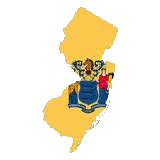 This section will focus on NJ aspects of a simple tax return for a typical single employed taxpayer
The following tax topics will be discussed:
State Interview Aids and Guides
State Basic Info
Filing Status
Income: Wages (Box 14), Interest (Savings Bonds), Unemployment
NJ Property Tax deduction/credit (for Rent)
48
Tom Andrews – NJ Version - Single Working Taxpayer
State Interview Aids – NJ Special Handling
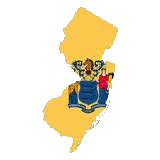 Document for NJ preparers available on TaxPrep4Free.org
Specific topics are discussed where NJ tax law differs from Federal tax law
Details Federal tax law
Details NJ tax law
Explains how to handle the difference in TaxSlayer
49
Tom Andrews – NJ Version - Single Working Taxpayer
State Interview Aids – The New Jersey Checklist
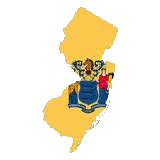 Document for NJ preparers available on TaxPrep4Free.org
Document should be printed and filled out during the interview process and while the Federal return is being prepared
Captures items where NJ tax law is different than Federal.  These items require modifying entries  when the State section of return is prepared
Important in Quality Review process also
Indicates where to enter collected data in the State section
Job Aid also available to explain each line on NJ Checklist
50
Tom Andrews – NJ Version - Single Working Taxpayer
State Interview Aids – The New Jersey Checklist
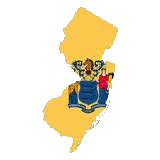 Page 1
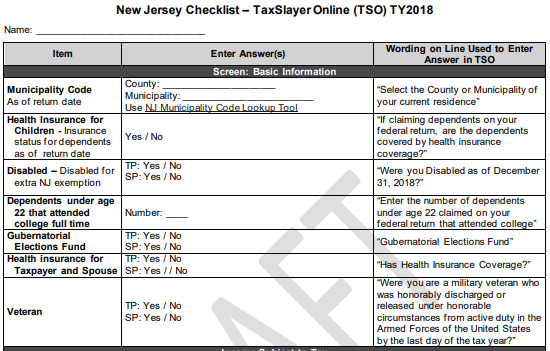 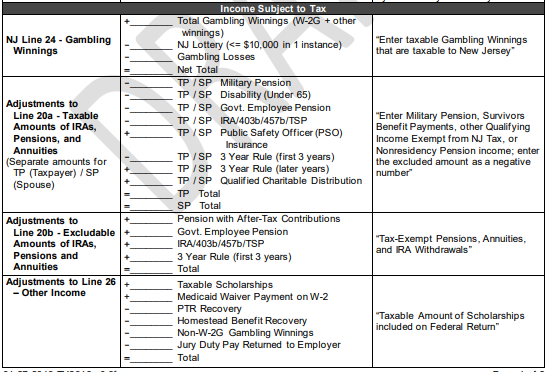 51
Tom Andrews – NJ Version - Single Working Taxpayer
State Interview Aids – The New Jersey Checklist
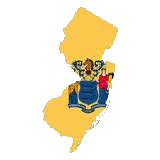 Page 2
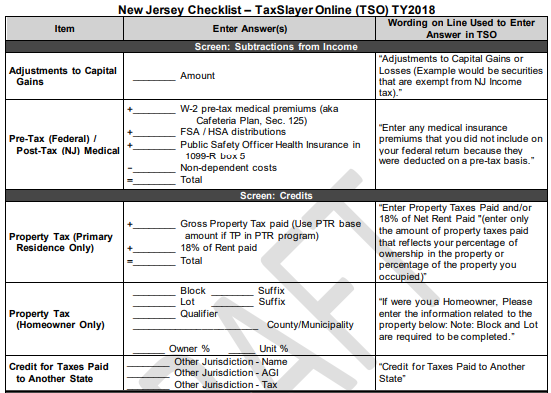 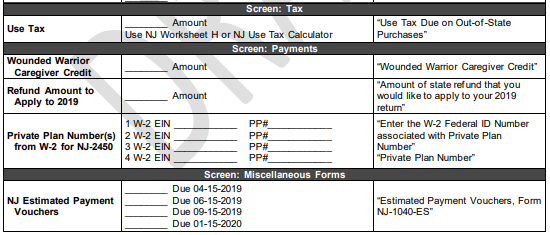 52
Tom Andrews – NJ Version - Single Working Taxpayer
Filing Status – NJ Considerations
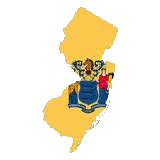 NJ follows the same filing status as Federal

Except

For Civil Unions (Out of Scope)(Discussed in Caldwell problem)
53
Tom Andrews – NJ Version - Single Working Taxpayer
NJ State Basic Information
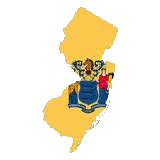 Right after taxpayer personal information is entered in the Federal Basic Information section, TaxSlayer asks some questions in order to start the NJ return.  Answer questions presented as follows: 
NJ property tax deduction or credit (Answer NO at this point)
NJ Health Insurance (Answer YES at this point)
Other NJ Basic Information, just click on Continue at this point
During the interview process and while entering Federal data, collect appropriate NJ answers on the NJ Checklist
After Federal entries are completed, enter data from NJ Checklist into TaxSlayer State section 
Some answers entered to start the NJ return can now be changed if necessary in the NJ Basic Information section.  Additional data can also be entered as appropriate (such as Veterans status, disability, etc.)
54
Tom Andrews – NJ Version - Single Working Taxpayer
NJ State Basic Information – Military Veterans
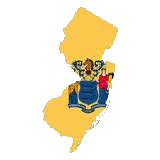 A U.S. military veteran is eligible for a $6,000 exemption on the NJ Return (up from $3,000 on 2018 return)
Honorably discharged or released under honorable circumstances from active duty any time before the last day of the tax year
Taxpayer and spouse get exemption if both are eligible veterans
Qualifying veterans only (not surviving spouses)
Must provide official documentation along with an application form to the State Treasury the first year this exemption is claimed
55
Tom Andrews – NJ Version - Single Working Taxpayer
Income: NJ Withholdings in W-2 Box 14
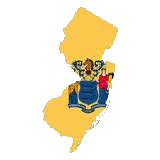 Allowable deduction on Federal Schedule A as State taxes (except for Private Plans, which will be presented in the Baker problem) 
Maximum contribution for state or local taxes can change each year
If one employer withholds more than maximum contribution, taxpayer must contact employer for refund; if multiple employers cause taxpayer to make excess contributions, can claim refund on NJ 1040 
State Unemployment Insurance (UI/WF/SWF) = NJUI
UI - Unemployment Insurance
WF – Workforce Fund
SWF – Supplemental Workforce Fund
State Disability Insurance (SDI) = NJSDI 
Family Leave Insurance (FLI) = NJFLI
If more than one specified, add them together as “NJUI”
56
Tom Andrews – NJ Version - Single Working Taxpayer
Income: Interest – NJ Considerations
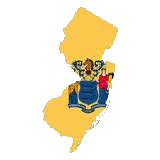 Interest income in Box 1 of 1099-INT is taxable for both Federal and NJ
Enter amount in Federal section; will automatically flow through to NJ return
Interest income in Box 3 is interest on US Savings Bonds and Treasury Obligations
Taxable for Federal
Not taxable for NJ
Must enter interest amount to be subtracted from NJ income
57
Tom Andrews – NJ Version - Single Working Taxpayer
Reporting Interest on Savings Bonds and Treasury Obligations in TaxSlayer
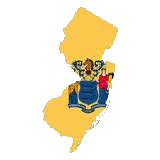 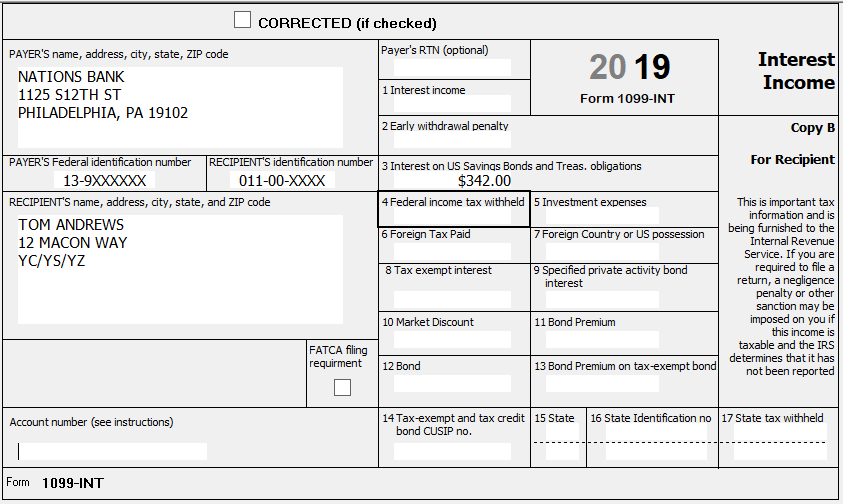 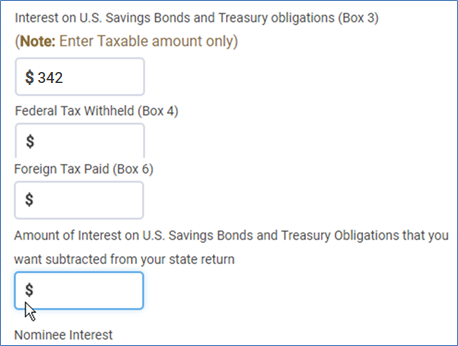 The amount in Box 3 is entered twice, once In the box provided for “Interest on U.S. Savings Bonds” and then in the box “that you want subtracted from your state return.
58
Tom Andrews – NJ Version - Single Working Taxpayer
Income: Unemployment – NJ Considerations
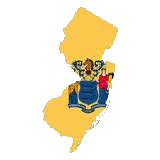 Unemployment is taxable for Federal return
Unemployment is not taxable in NJ
TaxSlayer handles automatically
1099-G not mailed to taxpayer; must look up info on NJ Dept. of Labor website
Taxpayer must have a user name, password & PIN to view/print 1099-G
59
Tom Andrews – NJ Version - Single Working Taxpayer
NJ Property Tax Deduction or Credit – Rent Paid
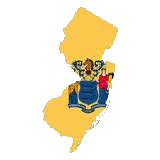 NJ has several Property Tax relief programs
More about these programs and “what to do” are discussed in the Davenport problem
One of the programs is a property tax deduction or credit on NJ 1040 for NJ residents who are homeowners or renters
Pertinent rule for Andrews problem is that tenants who pay rent are eligible for this NJ deduction or credit, whichever is most beneficial 
18% of rent paid is considered as property tax for purposes of this benefit
Tax-exempt housing is excluded from this program
60
Tom Andrews – NJ Version - Single Working Taxpayer
Questions
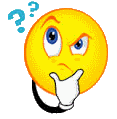 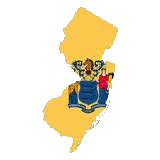 Answer Andrews questions 16 - 20
61
Tom Andrews – NJ Version - Single Working Taxpayer